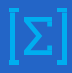 6
МАТЕМАТИКА
КЛАСС
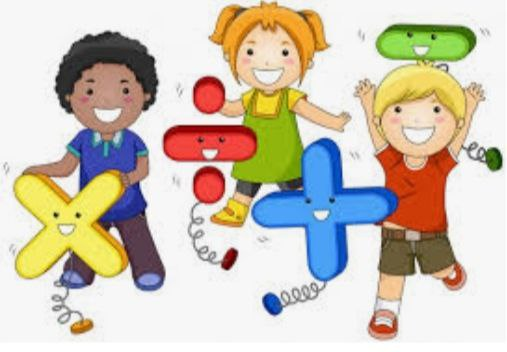 Тема:
ДЕЛЕНИЕ ЧИСЕЛ.
ОПРЕДЕЛЕНИЕ
ПРАВИЛО 1. Для того чтобы разделить число на другое число того же знака, надо разделить их модули и поставить перед частным знак «+».
(-8) : (-4) = |-8| : |-4| = 8 : 4 = 2
ПРАВИЛО 2. Для того чтобы разделить число на другое число с противоположным знаком, надо разделить их модули и поставить перед частным знак «-».
18 : (-3) = - |18| : |-3| = -18 : 3 = 6
ВВЕДЕНИЕ
Рассмотрим уравнение № 1:   х · (-2) = -10
   Если произведение двух чисел число отрицательное, то один из множителей отрицательный, а другой положительный. 
Следовательно,  х = 5  это означает  -10 : (-2) = 5
Рассмотрим ещё одно уравнение № 2:  х · (-2) = 10
   Произведение двух чисел положительное и один из множителей отрицателен. Следовательно второй множитель отрицательный.
х = -5   это означает  10 : (-2) = -5
ВЫВОДЫ
- Частное двух чисел одинакового знака число положительное.
 - Частное чисел разного знака число отрицательное.
Запишем таблицу знаков при делении
      делимое         делитель           частное
           +         :          +          =           +
           +         :          -           =            -
           -          :          +          =            -
           -          :          -           =            -
ЗАПОМНИМ
Утверждения, которые необходимо обязательно помнить.
Частное нуля на любое число, отличное от нуля, равно нулю.   0 : n = 0
 На нуль делить нельзя!  n : 0  не имеет смысла.
 Если делитель равен (-1), то в частном получим число, противоположное делителю.   n : (-1) = - n
ЗАДАНИЯ ПО УЧЕБНИКУ
№ 918. Выполните деление. Проверьте правильность деления умножением.
1) 84 : (-4) = -21             -21 · (-4) = 84
2) -75 : 3  = -25               -25 · 3  = -75
3) -48 : (-6) = 8               -6 · 8 = -48
4) -36 : (-4) = 9               -4 · 9 = -36
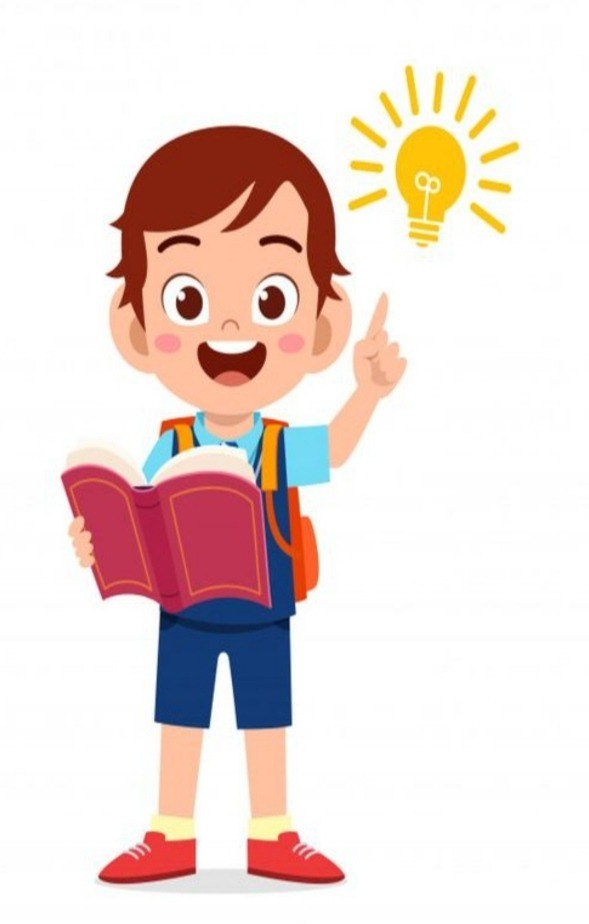 ЗАДАНИЯ ПО УЧЕБНИКУ
№ 919. Вычислите:
(15 – 48) : 11 = -33 : 11 = -3       
2)  -75 : (17 - 42 ) = -75 : (-25) = 3
3)  72 : (-22 - 14) = 72 : (-36)= -2
6)  -99 : (-28 + 61) = -99 : 33 = -3
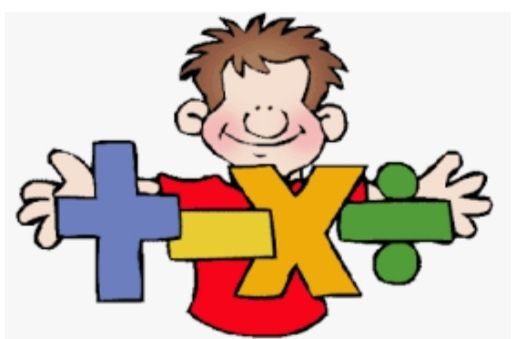 РЕШЕНИЕ ЗАДАЧ
№ 921. Вычислите:
1) (-8 + 10 - 7) : (-5) = (-15 + 10) : (-5) = (-5) : (-5) = 1
2) (-37 + 15 - 24) : 2 = (- 61 + 15) : 2 = - 46 : 2 = -23
3) (-90 – 40 – 20) : 15 = -150 : 15 = -10
4) (-96 – 48 – 72) : 12 = -96 : 12 – 48 : 12 – 72 : 12 = - 8 – 4  - 6 = -18
РЕШЕНИЕ УРАВНЕНИЙ
№ 920. Найдите неизвестное число х:
1) 25 · х = -100        2) -2 · х = -14         3) -х : 3 = -5
    х = -100 : 25             х = -14 : (-2)           -х = -5 · 3
    х = -4                        х = 7                       -х = -15
    -4 · 25 = -100           -2 · 7 = -14               х = 15
                                                                     -(15) : 3 = -5
РЕШЕНИЕ УРАВНЕНИЙ
4) 5 · х + 70 = - 40 : 8          5) 3 · х = - 51             6) - 0,6 · х = - 1,2
 5 · х + 70 = - 5                          х = - 51 : 3                   х = - 1,2 : (-0,6)
 5 · х = - 5 – 70                          х = - 17                         х = 2
 5 · х = - 75                                3 · (-17) = - 51              - 0,6 · 2 = - 1,2
 х = - 75 : 5
 х = - 15
 5 · (-15) + 70 = - 5
 - 75 + 70 = - 5
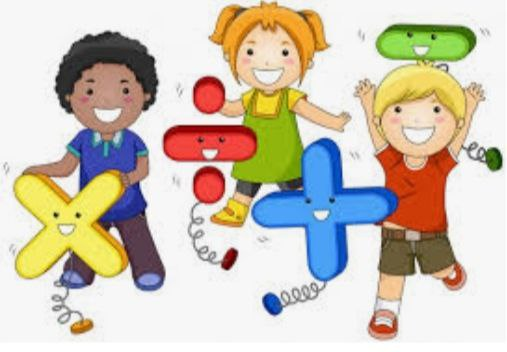 ИТОГИ УРОКА
Правило знаков при делении:
- Частное чисел одного знака положительно.
- Частное чисел разного знака отрицательно.
САМОСТОЯТЕЛЬНАЯ РАБОТА
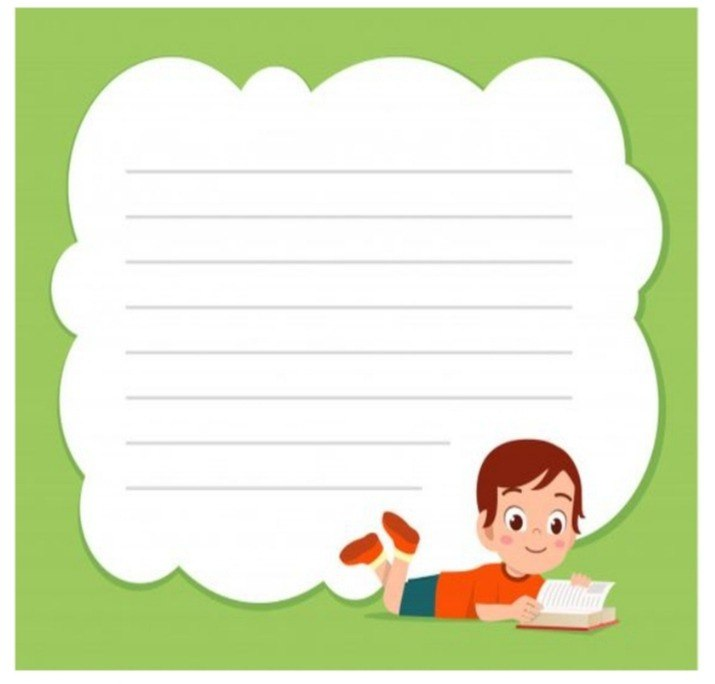 РЕШИТЬ ЗАДАЧИ 
№ 922, № 923
НА СТРАНИЦЕ 170.